RCRA REQUIREMENTSTHE QUICK VERSION
Presented by : John Dotterweich
Environmental Scientist 2
Division of Waste Enforcement, Pesticides & Release Prevention
(609) 439- 9726
John.Dotterweich@dep.nj.gov
Weblinks
General rule information: 
https://www.epa.gov/hwgenerators/final-rule-hazardous-waste-generator-improvements

Rule as posted in the Federal Register:
https://www.federalregister.gov/documents/2016/11/28/2016-27429/hazardous-waste-generator-improvements-rule
Weblinks
Fact sheet: 
https://www.epa.gov/hwgenerators/fact-sheet-about-hazardous-waste-generator-improvements-final-rule
 
Frequently Asked Questions:
https://www.epa.gov/hwgenerators/frequent-questions-about-hazardous-waste-generator-improvements-final-rule
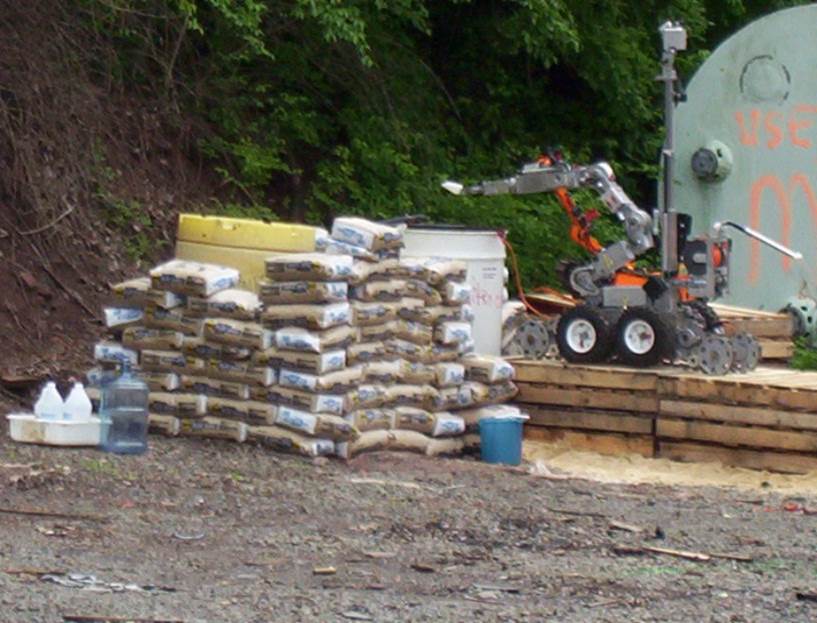 RCRA REQUIREMENTSTHE QUICK VERSION
Waste Determination
40 C.F.R. 262.11 – Already discussed 

Determining Generator Category 
40 C.F.R. 262.13 – Already discussed
RCRA REQUIREMENTSTHE QUICK VERSION
VSQGs
40 C.F.R. 262.14 
Was CESQG
	Conditional Exemption
	Still a conditional exemption 
	Now Very Small Quantity Generator
	Violate rules and lose exemption
RCRA REQUIREMENTSTHE QUICK VERSION
Satellite Accumulation
40 C.F.R. 262.15 – Already discussed in Waste Management
RCRA REQUIREMENTSTHE QUICK VERSION
Preparedness Prevention - Satellite Areas
SQG’s must meet Preparedness and Prevention at 262.16(b)(8) and Emergency Procedures at 262.16(b)(9).

LQG’s must meet the Preparedness, Prevention and Emergency Procedures at subpart M of 262
RCRA REQUIREMENTSTHE QUICK VERSION
Preparedness and Prevention - SQGs

262.16(b)(8)(i): Minimizing possibility of a fire, explosion, or any release 
262.16(b)(8)(ii): Equipping facility with emergency equipment
262.16(b)(8)(iii): Testing and maintaining emergency equipment
RCRA REQUIREMENTSTHE QUICK VERSION
Preparedness and Prevention – SQGs

262.16(b)(8)(iv): Immediate access to communications or alarm system
262.16(b)(8)(v): Aisle space
262.16(b)(8)(vi): Arrangements with PD, FD, Contractors, Hospitals etc.
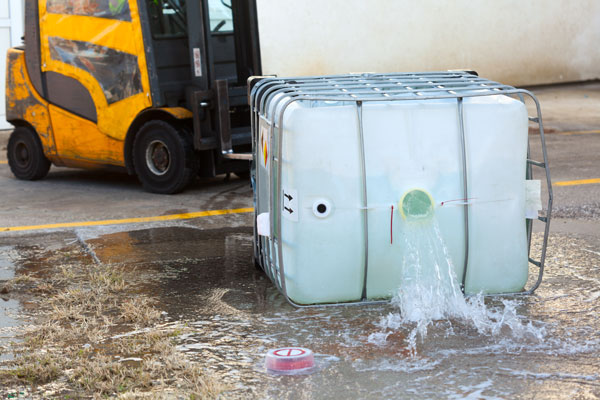 RCRA REQUIREMENTSTHE QUICK VERSION
Emergency Procedures – SQGs

262.16(b)(9)(i): Emergency coordinator
262.16(b)(9)(ii): Post emergency information
262.16(b)(9)(iii): Train employees on waste handling/emergency procedures
 262.16(b)(9)(iv): Respond to emergencies
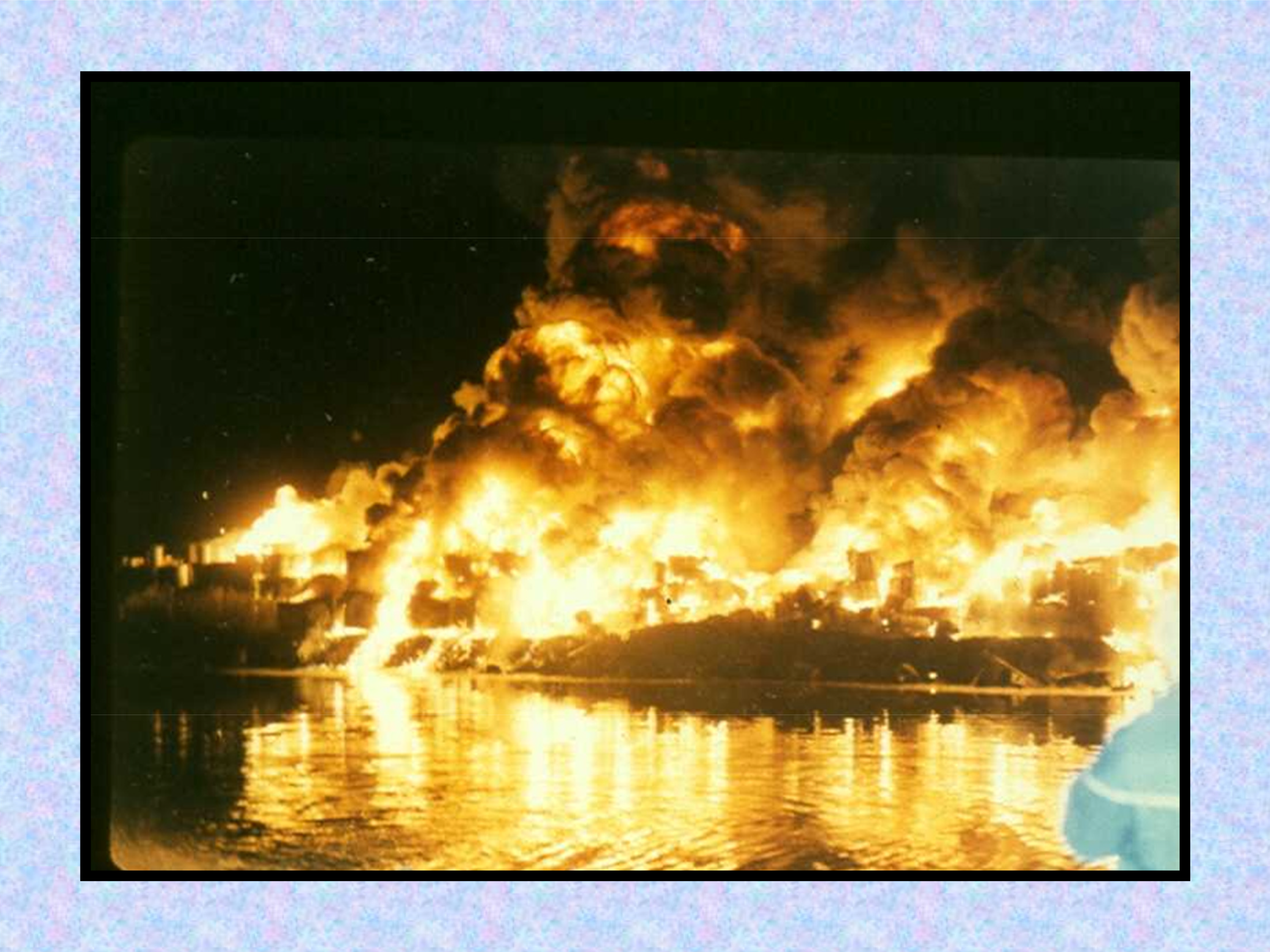 RCRA REQUIREMENTSTHE QUICK VERSION
Subpart M – P&P at LQGs 

262.251: Minimizing possibility of a fire, explosion, or any release 
262.252: Equipping facility with emergency equipment
262.253: Testing and maintaining emergency equipment
RCRA REQUIREMENTSTHE QUICK VERSION
Subpart M – P&P at LQGs 

262.254: Access to communications or alarm system
262.255: Aisle space
262.256: Arrangements with PD, FD, Contractors, Hospitals
RCRA REQUIREMENTSTHE QUICK VERSION
Subpart M – P&P at LQGs 

262.260 - 262: Contingency Plans
262.262: Quick Reference Guide
262.263 - 265: Emergency Coordinator
RCRA REQUIREMENTSTHE QUICK VERSION
General SQG Requirements
262.16(b)(2): Containers
262.16(b)(3): Tanks
262.16(b)(4): Drip Pads
262.16(b)(5): Containment Buildings
262.16(b)(6): Labeling/Marking
262.16(b)(8): P&P
262.16(b)(9): Emergency Procedures
RCRA REQUIREMENTSTHE QUICK VERSION
General LQG Requirements

262.17(a)(1): Containers
265 Subpart J: Tanks262.17(a)(3): Drip Pads
262.17(a)(4): Containment Buildings
262.17(a)(5): Labeling/Marking
RCRA REQUIREMENTSTHE QUICK VERSION
General LQG Requirements

262.17(a)(7): Personnel Training
262.17(a)(8): Closure
262.17(c): F006 Waste
262.17(f) and (g): Waste from VSQGs
RCRA REQUIREMENTSTHE QUICK VERSION
EPA ID Numbers and Renotification

262.18(a) – (e)
262.18(a): Generator must have EPA ID Number
262.18(c): Only offer hazardous waste to Transporters/TSDs with EPA ID Number
RCRA REQUIREMENTSTHE QUICK VERSION
SQG Renotification
262.18(d)1
SQGs must re-notify starting in 2021 
Every four years thereafter 
Use EPA Form 8700-12 
By September 1st of each year when re-notification required
RCRA REQUIREMENTSTHE QUICK VERSION
LQG Renotification
262.18(d)2
LQGs must re-notify by March 1 of each even-numbered 
Use EPA Form 8700-12 
May submit re-notification as part of Biennial Report
RCRA REQUIREMENTSTHE QUICK VERSION
Episodic Events
262.232(a) SQG Requirements
262.232(b) LQG Requirements